Présentation des Mathématiques en classe de première à la rentrée 2024
Doter tous les élèves de compétences solides et permettre à ceux qui le souhaitent de développer un niveau d’expertise élevé
Enseignement de spécialité: Mathématiques                  	4h par semaine en première
	6h par semaine en terminale
Les élèves qui poursuivront la spécialité maths en terminale passeront, en juin , une épreuve finale (coefficient 16) afin d’évaluer leurs connaissances. 
Cette évaluation certificative portera sur les programmes des deux années. 
En revanche, les élèves qui abandonneront la spécialité maths en fin de première seront évalués via le contrôle continu (coefficient 8)
Enseignement Scientifique et Mathématiques 1,5h par semaine
Il sera évalué dans le cadre du contrôle continu, sans modification du coefficient actuellement attribué à l’enseignement 
scientifique (coefficient 3 pour l’année de 1ère).
Cet enseignement permettra aux non-spécialistes de consolider l’apprentissage et la maîtrise des notions fondamentales 
et de poursuivre le cas échéant avec l’option mathématiques complémentaires en terminale.
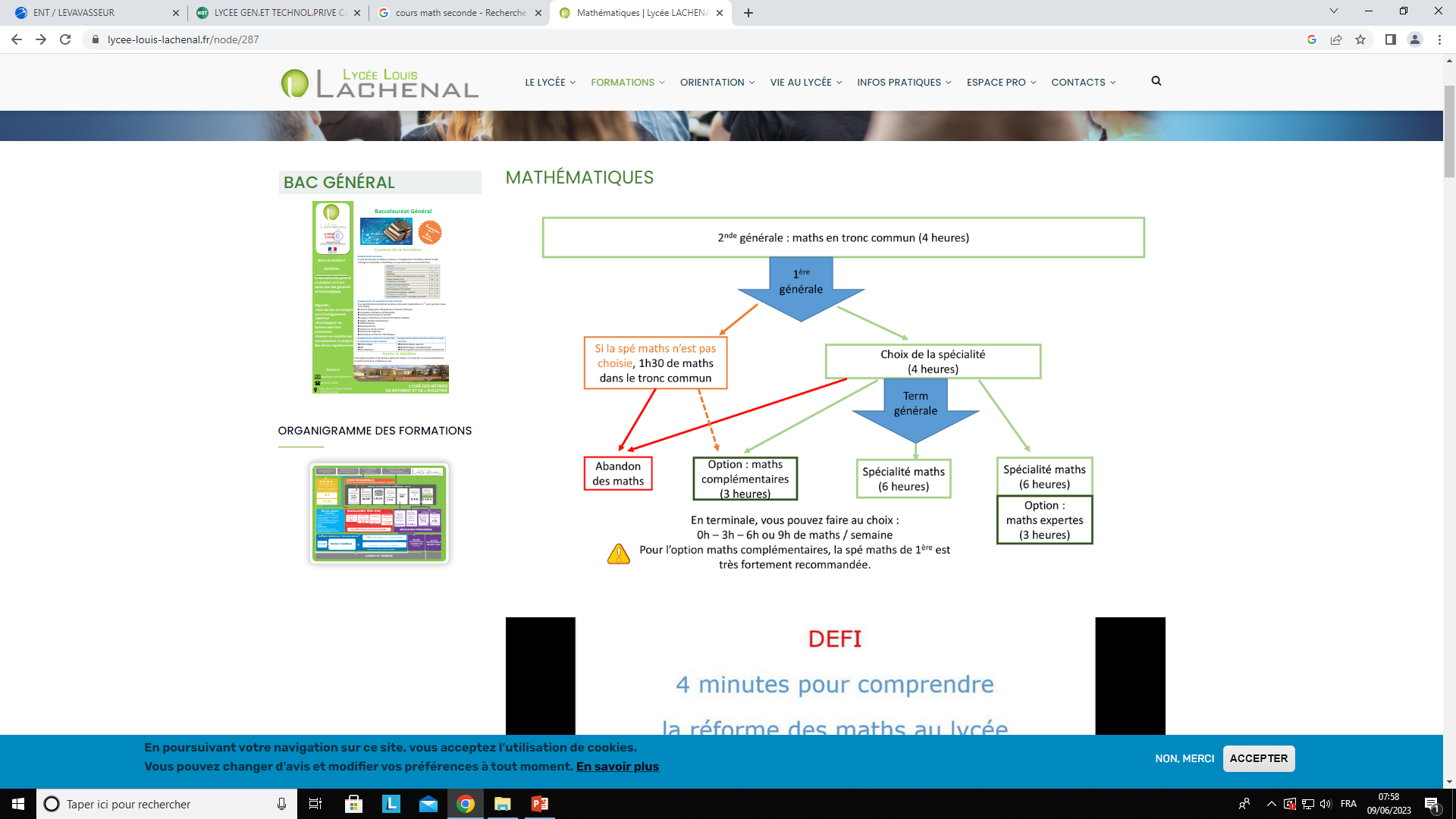 Pourquoi choisir la spécialité mathématiques ?
On aime les mathématiques
On aime chercher, raisonner…
On est à l’aise avec le calcul algébrique.
Les mathématiques développent les capacités de réflexion et d'argumentation.
Elle nous aide à comprendre le monde qui nous entoure.
Indispensable pour d’autres disciplines
Cet enseignement permet aux élèves d’avoir les bases mathématiques 
nécessaires à certaines matières au lycée.
Elles sont indispensables lors de la poursuite de certaines études dans le supérieur.
En fonction des études supérieures envisagées
Prépa Economiques et Commerciales, Scientifiques, B/L
Ecoles d’ingénieurs, d’architecture, de commerce
Fac de sciences, d’économie, de médecine, DUT…
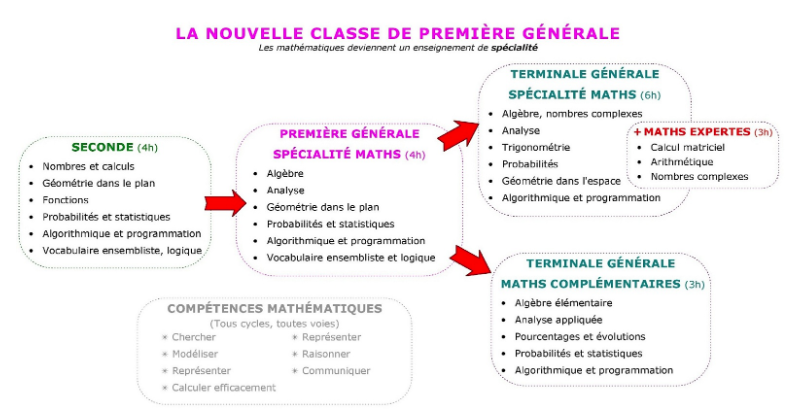 Programmes de l’Enseignement de spécialité Mathématiques